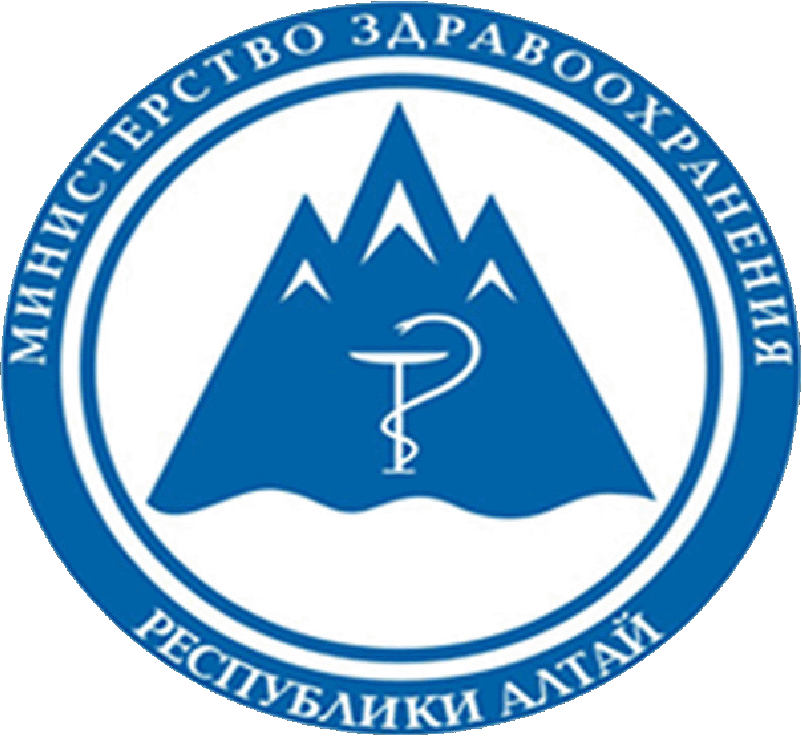 Министерство здравоохранения Республики Алтай
Публичная декларация целей и задач Министерства здравоохранения 
Республики Алтай 
на 2018 г.
Приоритетные направления деятельности 
Министерства здравоохранения Республики Алтай
на 2018 г.
Реализация мероприятий, направленных на снижение смертности от сердечно-сосудистых заболеваний;
Реализация мероприятий, направленных на снижение смертности от онкологических заболеваний;
Реализация мероприятий, направленных на снижение младенческой смертности.
Совершенствование процессов организации медицинской помощи на основе внедрения информационных технологий «Электронное здравоохранение»
Реализация мероприятий, направленных на снижение смертности от сердечно-сосудистых заболеваний
ЦЕЛЬ:
Снижение смертности от сердечно-сосудистых заболеваний
ЗАДАЧИ:
Повышение приверженности населения к здоровому образу жизни;
Информирование населения об алгоритме первичных действий при возникновении острых сосудистых состояний;
Повышение укомплектованности кадрами  медицинских организаций, оказывающих первичную медико-санитарную помощь;
Совершенствование оказания специализированной медицинской помощи, в том числе высокотехнологичной.
Основные мероприятия, направленные на снижение смертности от сердечно-сосудистых заболеваний:
Организация информационной кампании через сотрудничество со средствами массовой информации;
Проведение комплекса мероприятий, направленных на ранее выявление заболеваний и факторов риска их развития: диспансеризация определенных групп взрослого населения, профилактические медицинские осмотры и комплексное обследование в центрах здоровья
Диспансерное наблюдение за гражданами, страдающими хроническими неинфекционными заболеваниями.
Планируется достижение следующих сигнальных индикаторов
до 529,0
Снижение смертности от ССЗ (на 100 тыс. населения)
Увеличение числа больных с острым коронарным синдромом с подъемом сегмента ST, которым выполнен тромболизис (на догоспитальном и госпитальном этапах)
до 30%
Увеличение больных и ишемическим инсультом, которым выполнен системный тромболизис
до 5,0%
Увеличение больных с острыми нарушениями мозгового кровообращения, госпитализированных в профильные отделения для лечения больных с ОНМК (РСЦ и ПСО) в первые 4,5 часа от начала заболевания
до 30%
Увеличение доли ангиопластик коронарных артерий, проведенных больным с острым коронарным синдромом
не менее 35%
Снижение доли умерших больных с ишемическим и геморрагическим инсультом от общего количества выбывших больных с ишемическим и геморрагическим инсультом
до 20%
Снижение доли больных с ОКС умерших в первые сутки от числа всех умерших с острым коронарным синдромом за период госпитализации
до 30%
Реализация мероприятий, направленных на снижение смертности от онкологических заболеваний
ЦЕЛЬ:
Снижение смертности от онкологических заболеваний
ЗАДАЧИ:
Повышение уровня информированности населения о профилактике и методах ранней диагностики онкологических заболеваний;
Повышение уровня онконастороженности врачей первичного звена;
Повышение доступности медицинской помощи по профилю «онкология»;
Укрепление кадрового потенциала онкологической службы.
Основные мероприятия, направленные на снижение смертности от онкологических заболеваний:
Проведение анкетирования населения, направленного на раннее выявление предопухолевых заболеваний и злокачественных новообразований;
Проведение на базе БУЗ РА «Республиканская больница» индивидуальных обучений на рабочих местах врачей-рентгенологов, врачей клинической диагностики, врачей функциональной диагностики,  акушерок смотровых кабинетов;
Проведение выездов врачей БУЗ РА «Республиканская больница» в медицинские организации Республики Алтай;
Организация телемедицинского консультирования формата «врач-врач» для проведения консультаций с отдаленными районами региона в целях определения тактики ведения нетранспортабельных пациентов с онкологическими заболеваниями;
Проведение конференций и семинаров для обучения врачей по вопросам раннего выявления и своевременной диагностики злокачественных новообразований различных локализаций.
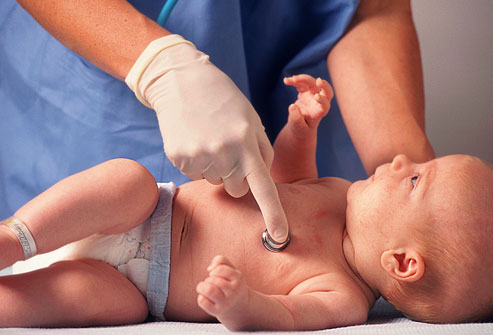 Реализация мероприятий, направленных на снижение младенческой смертности
ЦЕЛЬ:
Снижение младенческой смертности
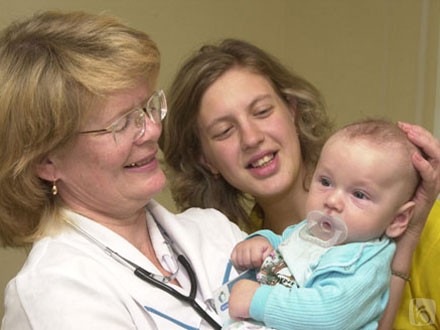 ЗАДАЧИ:
Укрепление материально-технической базы детских и родовспомогательных учреждений;
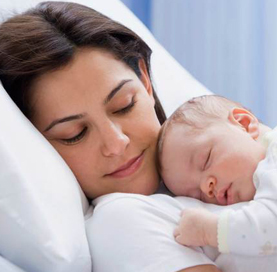 Укрепление здоровья матери и ребенка
Повышение доступности медицинской помощи по профилям «акушерство и гинекология», «педиатрия»;
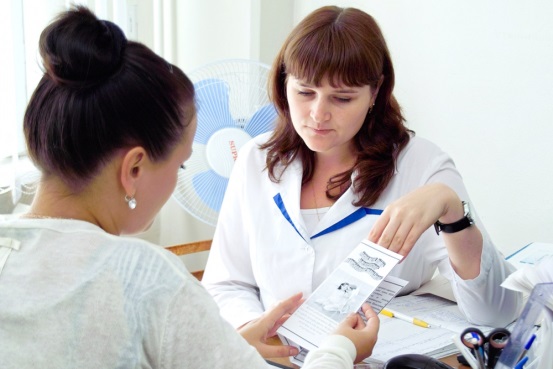 Укрепление кадрового потенциала.
Основные мероприятия, направленные на снижение младенческой смертности:
Санитарно-просветительная работа о половом воспитании, здоровом образе жизни в образовательных организациях республики;
Оснащение детских и родовспомогательных учреждений современным оборудованием для обеспечения организации медицинской помощи согласно Порядку ее оказания;
Организация диспансерного  наблюдения женщин фертильного возраста с акушерско-гинекологической патологией;
Организация телемедицинского консультирования формата «врач-врач» для проведения консультаций с отдаленными районами региона в целях определения тактики ведения беременных женщин с патологией;
Проведение конференций и семинаров для обучения врачей по вопросам выявления пороков развития плода.
Совершенствование процессов организации медицинской помощи на основе внедрения информационных технологий «Электронное здравоохранение»
ЦЕЛЬ:
повышение эффективности организации оказания медицинской помощи гражданам за счет внедрения информационных технологий и мониторинга возможности записи на прием к врачу
ЗАДАЧИ:
Увеличение автоматизации персонифицированного учета оказанных медицинских услуг ;
Предоставление медицинской информации в личный кабинет пациента «Мое здоровье» на Едином портале государственных услуг;
Расширение наполнения электронной медицинской карты гражданина в части сведений о  диагностических и лабораторных исследованиях, результатах проведения диспансеризации и профилактических медицинских осмотров населения.
Совершенствование процессов организации медицинской помощи на основе внедрения информационных технологий «Электронное здравоохранение»
ЗАДАЧИ:
Формирование листков нетрудоспособности в  электронном виде;
Применение механизмов электронной очереди для упорядочивания и распределения потоков пациентов в поликлиниках;
Увеличение обеспеченности врачей средствами квалифицированной электронной подписи.
Индикаторные показатели
информатизации здравоохранения Республики Алтай 
на 2018 г.
Доля граждан, из числа застрахованных в системе обязательного медицинского страхования, для которых заведены электронные медицинские карты 
не менее 100 % граждан, проживающих на территории
Доля медицинских организаций, оказывающих первичную медицинскую помощь в амбулаторных условиях, предоставляющих гражданам возможность записаться на прием к врачу или на исследование через ЕПГУ  не менее 100 %
Количество случаев оказания медицинской помощи, информация о которых передана из РС ЕГИСЗ  в систему «Интегрированная электронная медицинская карта» ЕГИСЗ  не менее 100 % случаев
Внедрение формирования электронного листка нетрудоспособности 
из ЭМК пациента не менее 100% от числа письменно обратившихся за ЭЛН пациентов
Обеспеченность медицинского персонала средствами квалифицированной электронной подписи  не менее 50 %